SAPERE 
è POTERE
Presentazione 
di Claudio Gobbetti
9 ottobre 2023
[Speaker Notes: SAPERE è PPOTERE]
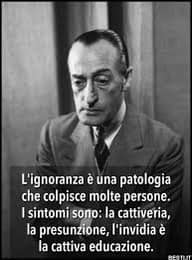 La PRESUNZIONE 
è figlia dell’ignoranza
L’IGNORANZA è una patologia 
che colpisce molte persone. 
I sintomi sono: la cattiveria, 
la presunzione, l’invidia 
e la cattiva educazione.
Spesso più una persona è ignorante, 
più vuol far vedere di saperne più degli altri.
[Speaker Notes: 20 nov 2022]
Le persone fallite, le riconosci subito,
sminuiscono gli altri
e addossano le responsabilità agli altri.
[Speaker Notes: Le persone fallite, le riconosci subito. Sminuiscono gli altri per migliorare sé stessi]
Il grande Totò disse:
in tempo di crisi,
gli intelligenti cercano soluzioni,
gli imbecilli cercano colpevoli.
[Speaker Notes: Le persone fallite, le riconosci subito. Sminuiscono gli altri per migliorare sé stessi]
ATTENZIONE
Chi non cade è colui che vive seduto.
 
Chi non sbaglia è colui che non è capace di scegliere, 
(è terrorizzato di prendersi delle responsabilità). 

È attraverso il fallimento che possiamo scoprire i nostri limiti e renderci migliore. 
Il fallimento ci spoglia delle nostre presunte certezze, 
permette di guardarci dentro senza difese per correggersi. 
Il fallimento fa parte del cammino di crescita: «sbagliando si impara».
ATTENZIONE
RICONOSCERE i propri errori o limiti 
è il primo passo 
per scoprire dove e come cambiare in meglio

 
RICONOSCERE = imparare a crescere!
SAPERE è POTERE
NON SAPERE (ignoranza) crea pregiudizi, 
e costringe a vivere tutti gli ignoranti 
alle dipendenze degli altri 
o a chi gli fanno credere di sapere.
[Speaker Notes: SAPERE è PPOTERE]
Anche nella religione
SAPERE è POTERE
e il NON SAPERE 
nelle religioni
crea tanti pregiudizi sulle religioni!
[Speaker Notes: SAPERE è PPOTERE]
“Ricordo ancora la domanda che fece il professore di filosofia il primo giorno di liceo: 
A che serve studiare? Chi sa rispondere?
Qualcuno osò rispostine educate: 
a crescer bene, a diventare brave persone…
Niente, scuoteva la testa. Finché disse: 
Ad evadere dal carcere!
Ci guardammo stupiti.
L’ignoranza è un carcere! 
Perché là dentro non capisci e non sai che fare.

In questi anni dobbiamo organizzare 
la più grande evasione del secolo. 
Non sarà facile, vi vogliono stupidi, 
ma se scavalcate il muro dell’ignoranza (compreso quella della religione)
poi capirete senza dover chiedere aiuto. 
E sarà difficile ingannarvi. Chi ci sta?
Mi è tornato in mente quell’episodio indelebile, leggendo che solo un ragazzo su venti capisce un testo. E penso agli altri diciannove, che faticano ad evadere e rischiano l’ergastolo dell’ignoranza.
Corrado Augias, La Repubblica, 6 dicembre 2019
Le menti deboli aiutano l’uomo forte 
ad essere più POTENTE !
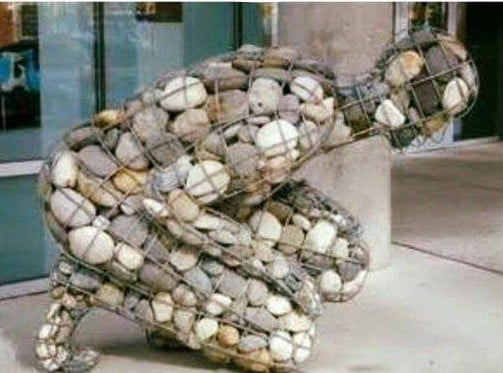 Anche nella RELIGIONE, 
l’ignoranza religiosa crea tanti pregiudizi sulle religioni.

Chi è il nemico numero uno dei Potenti sulla Terra, delle dittature?

Lo sapevate che nella Chiesa Cattolica ci sono circa 
un milione e mezzo di missionari (preti, religiosi, suore, laici, volontari)?
Per i missionari, lo scopo della loro vita è 
CONDIVIDERE i problemi dei più poveri 
favorendo la costruzione di scuole, ospedaletti, dispensari, ecc. 
Tutto questo spesso contro i grandi interessi dei potenti approfittatori.
Missionari laici, volontari, sacerdoti e suore
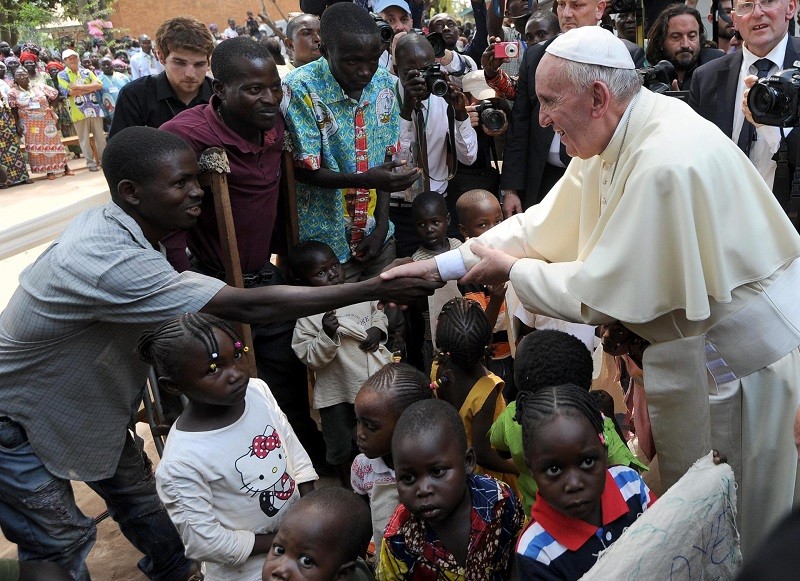 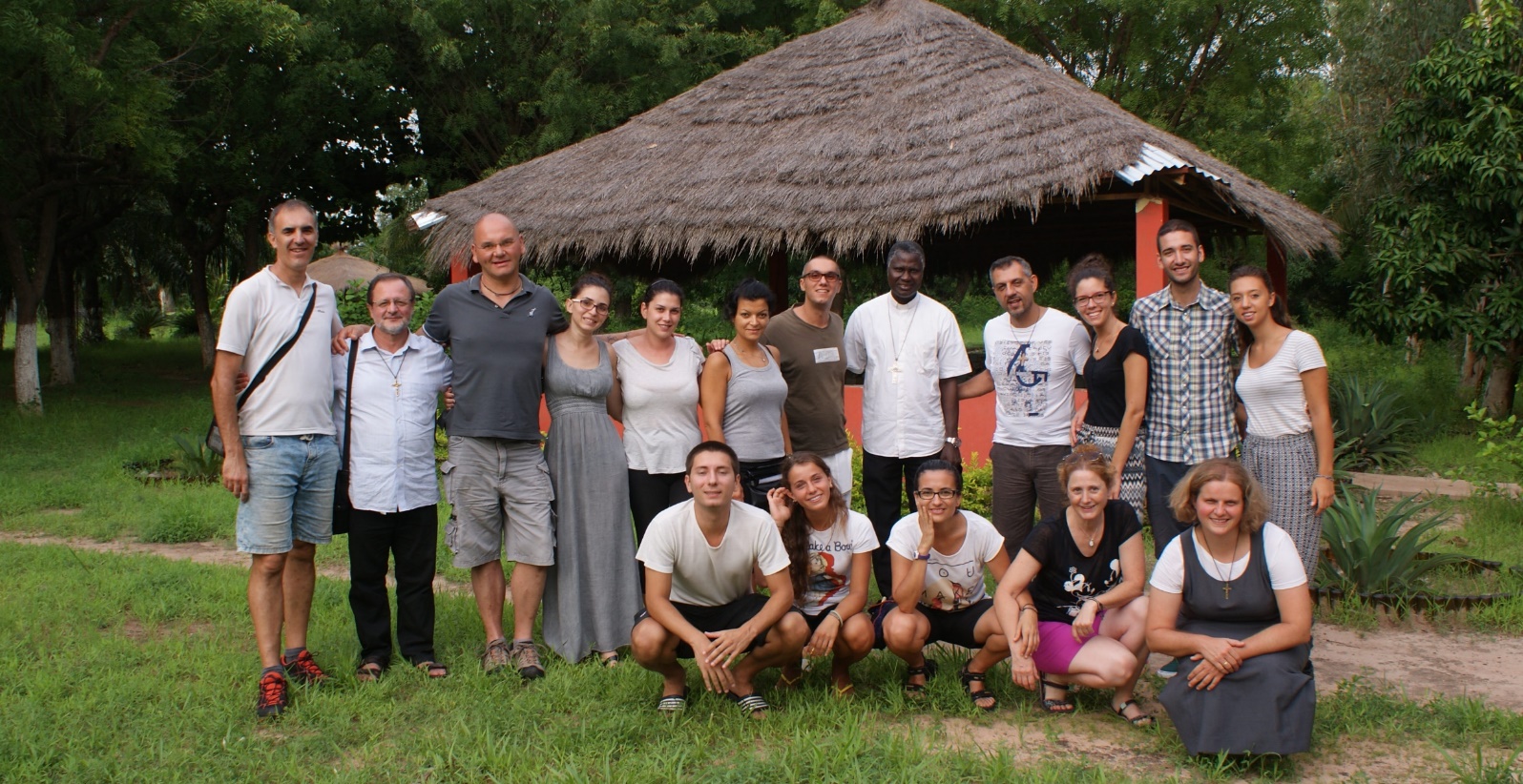 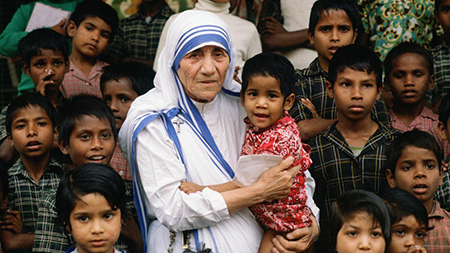 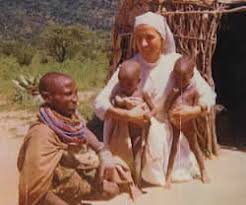 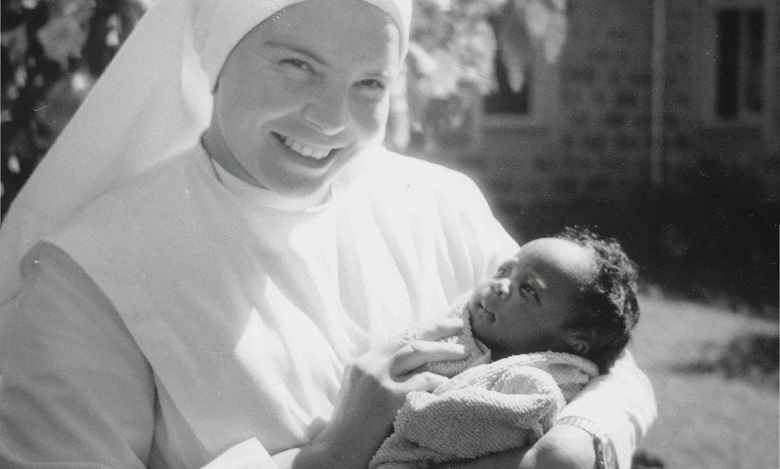 [Speaker Notes: Missionari laici, volontari, sacerdoti e suore]
MADRE TERESA di Calcutta
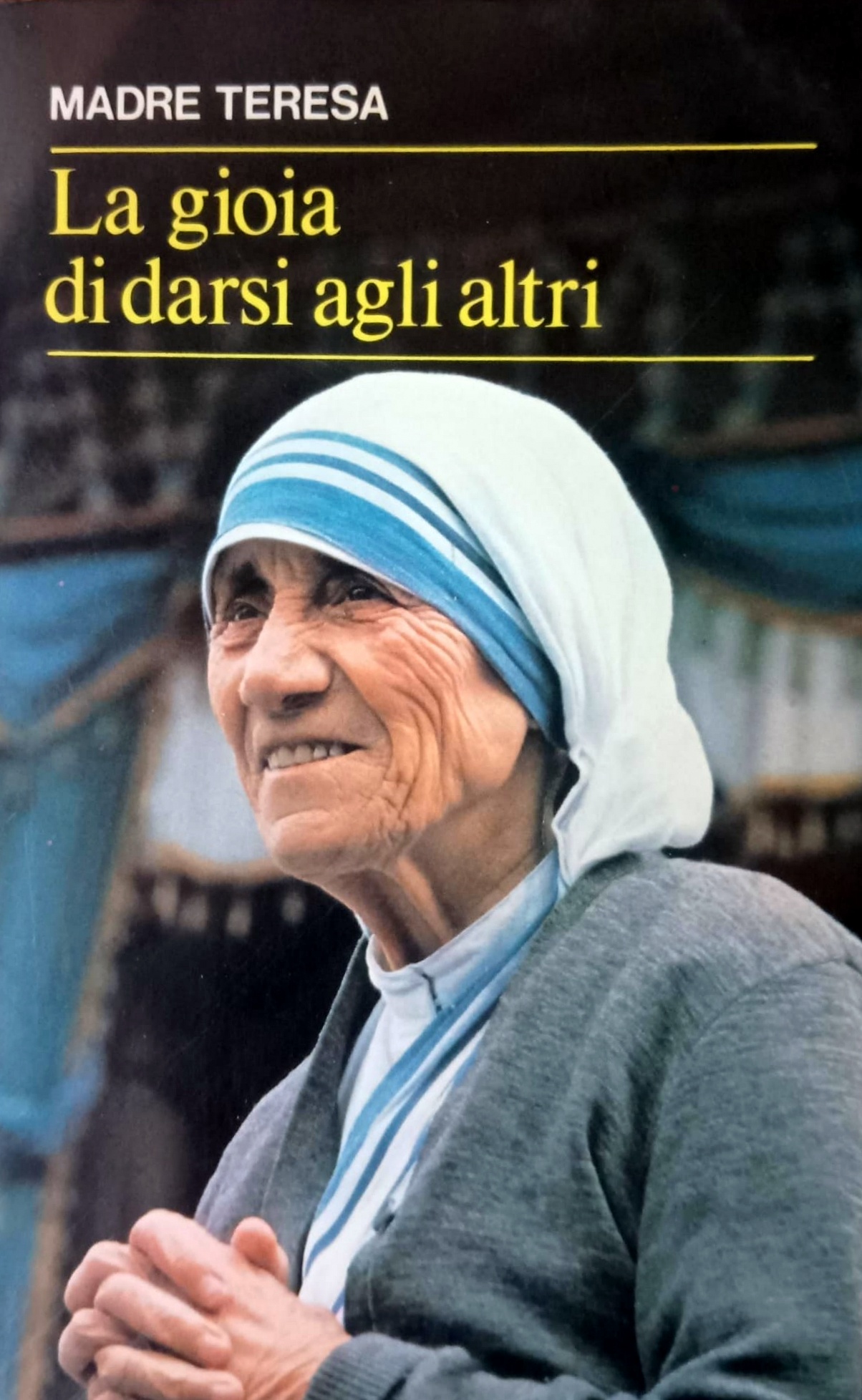 Madre Teresa, premio Nobel della Pace, 
oggi canonizzata Santa nella Chiesa Cattolica 
è stata molto amata dai più poveri dei poveri,
ma anche tanto odiata e calunniata 
dai potenti e dagli anticattolici.
https://www.youtube.com/watch?v=wlTfnmMekWY
[Speaker Notes: Di CalcuttaMadre Teresa, premio Nobel della Pace, oggi canonizzata Santa è stata tanto amata ma anche tanto odiata!!]
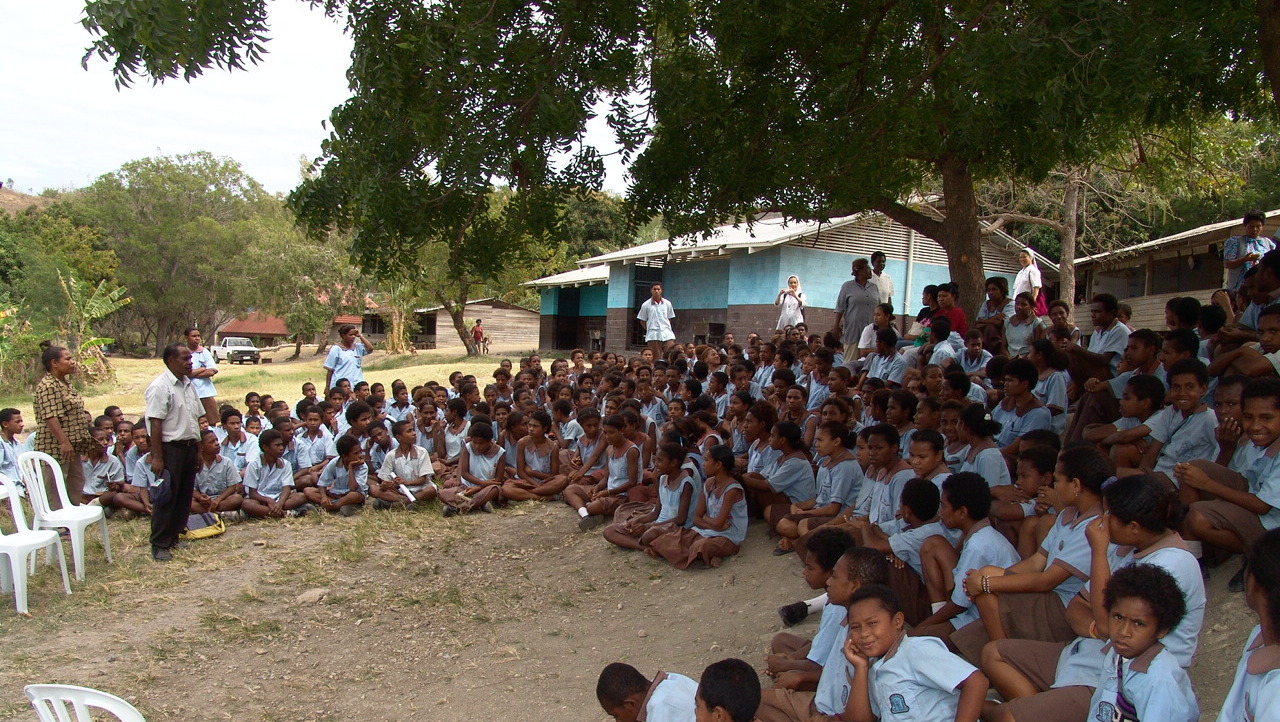 «Scuola» sotto un albero seduti per terra
[Speaker Notes: «Scuola» sotto un albero seduti per terra]
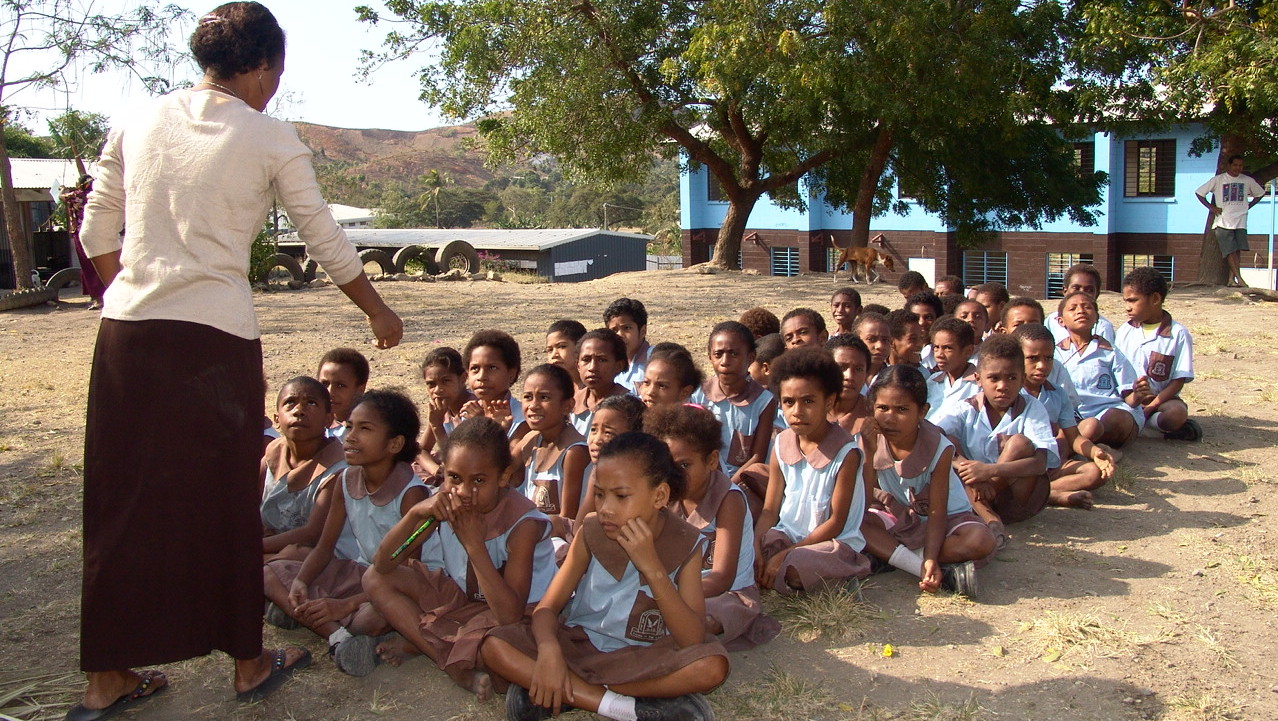 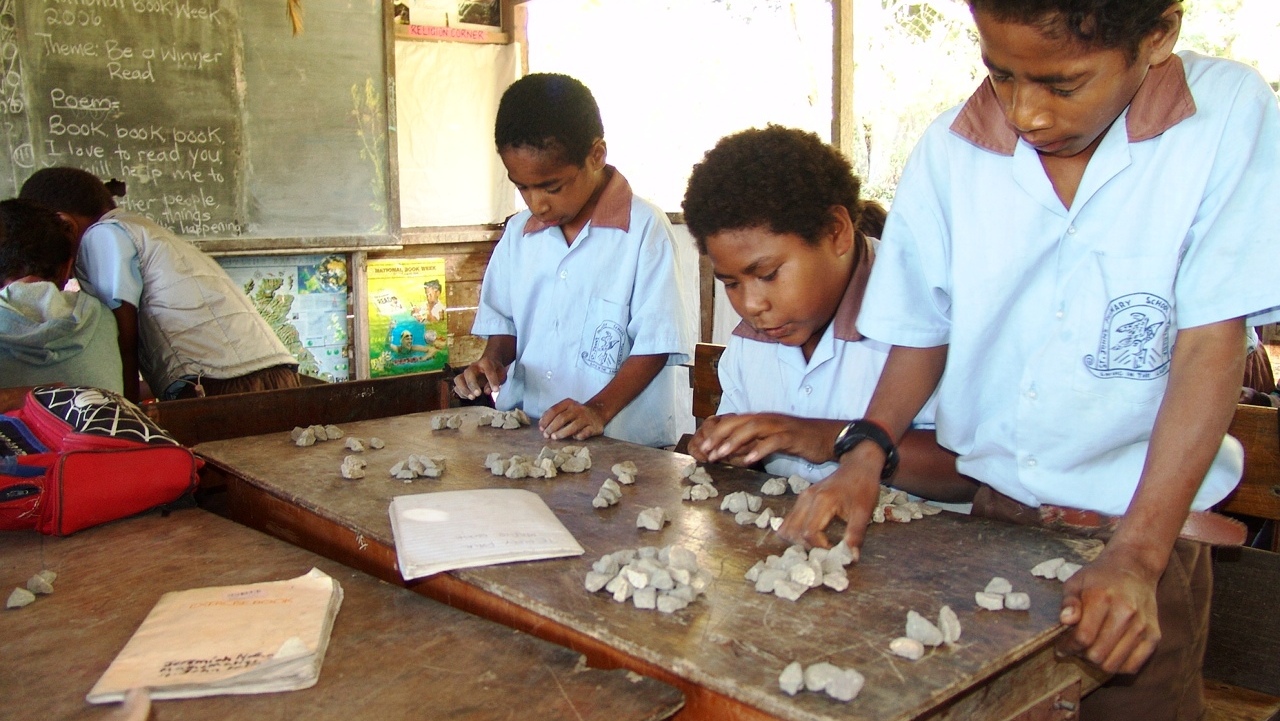 Scuola: le «calcolatrici» con i sassi
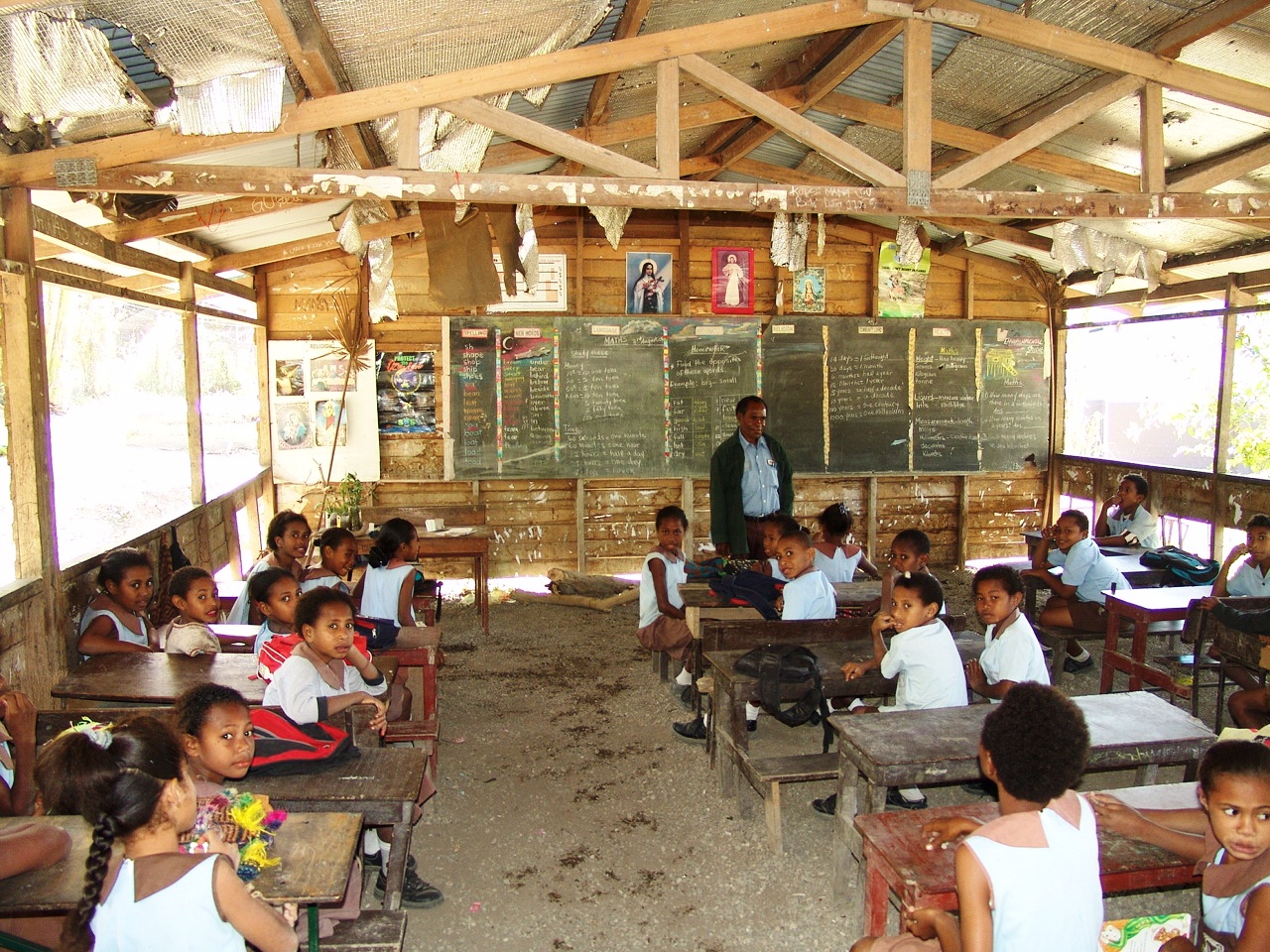 Scuola missionaria 
in Papua
[Speaker Notes: Scuola missionaria in Papua]
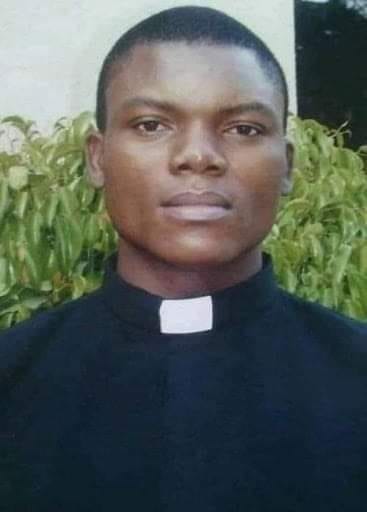 Se fosse stato un prete condannato per atti impuri, per pedofilia, per aver rubato, o per possedere case di lusso, se ne sarebbe parlato su tutti i giornali. 
Invece è un povero prete africano bruciato vivo dai terroristi e nessuno ne parla.Don David Tanko, martire.
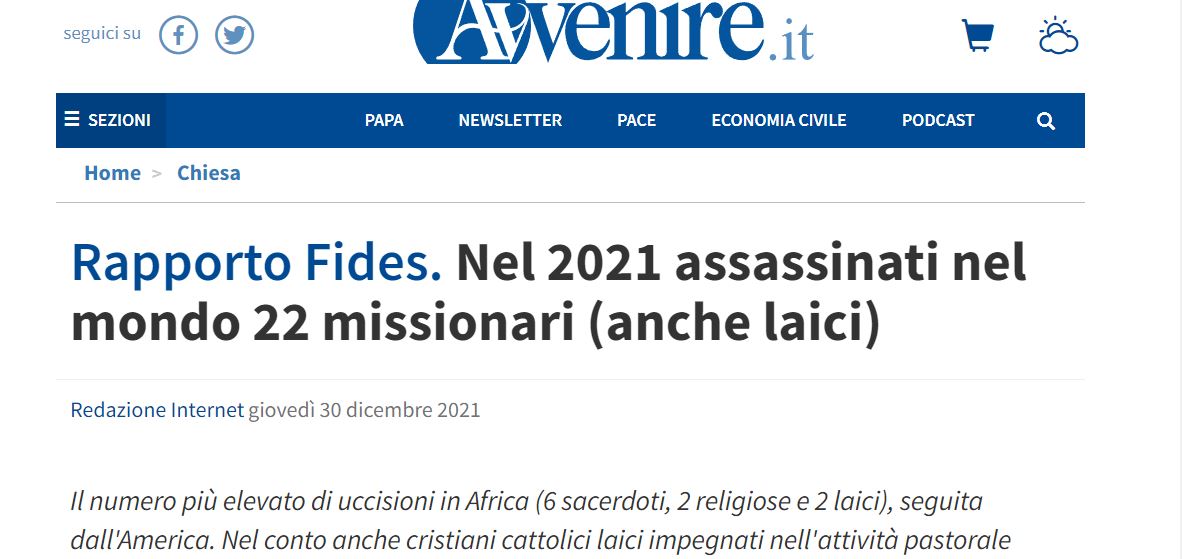 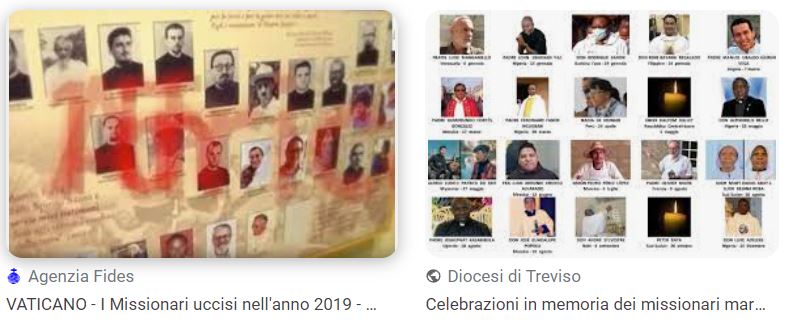 Foto di Missionari martiri di Treviso
[Speaker Notes: Missionari martiri di Treviso]
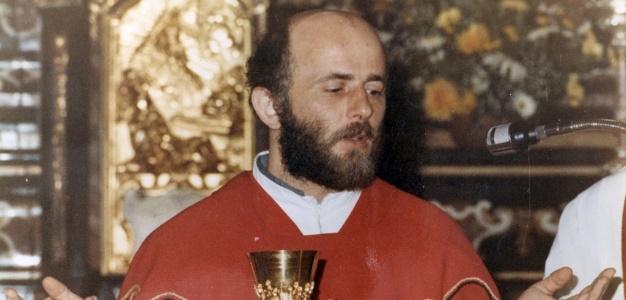 1985:   Martirio del missionario mantovano p. Tullio Favali
Link presentazione video di Claudio Gobbetti sulla uccisione di p. Tullio Favali  
P. Tullio Favali: la vita e l'uccisione - Claudio Gobbetti - YouTube
[Speaker Notes: Link presentazione video di Claudio Gobbetti  https://www.youtube.com/watch?v=G0KngpbYowk]
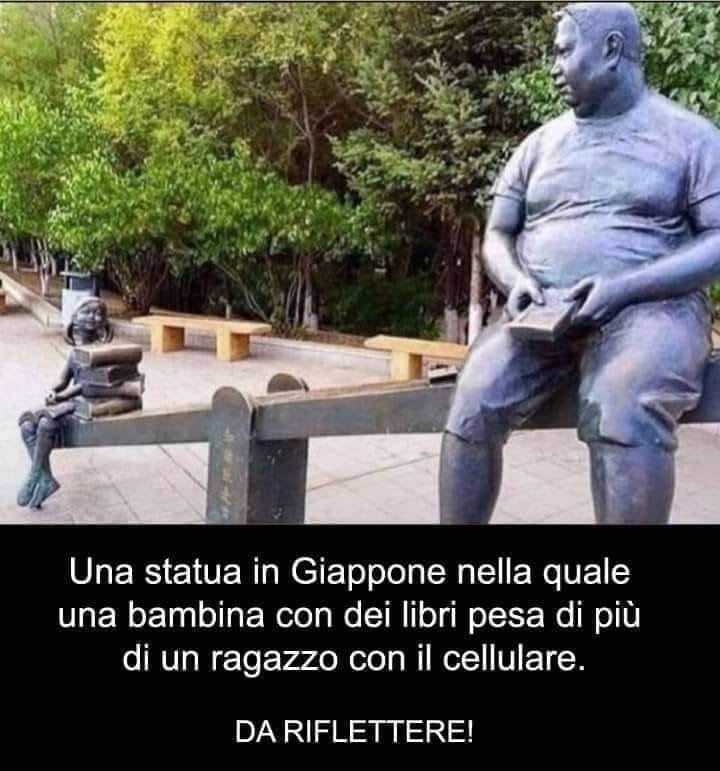 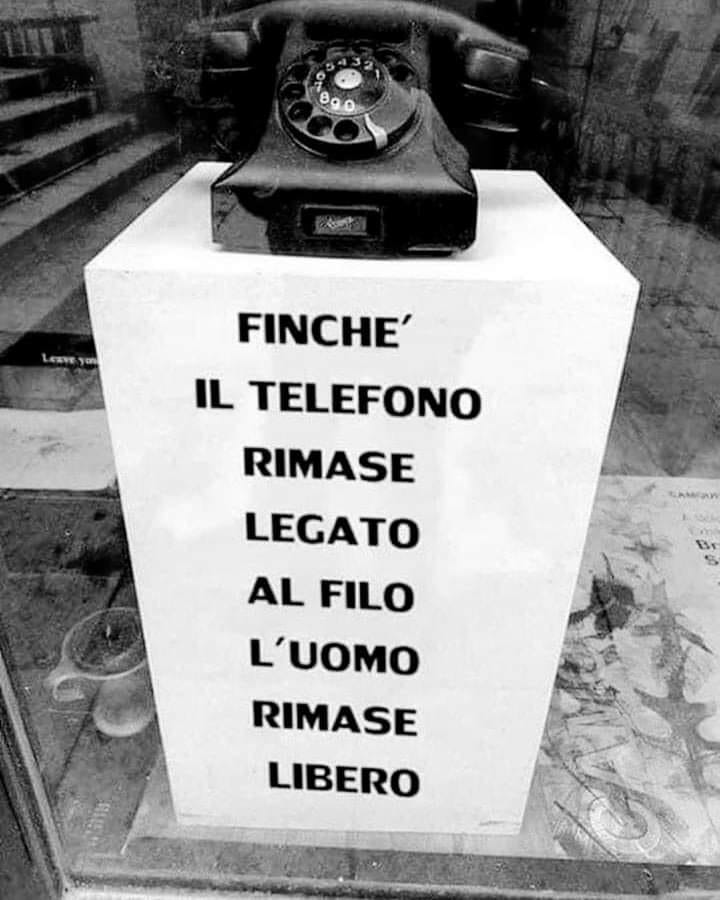 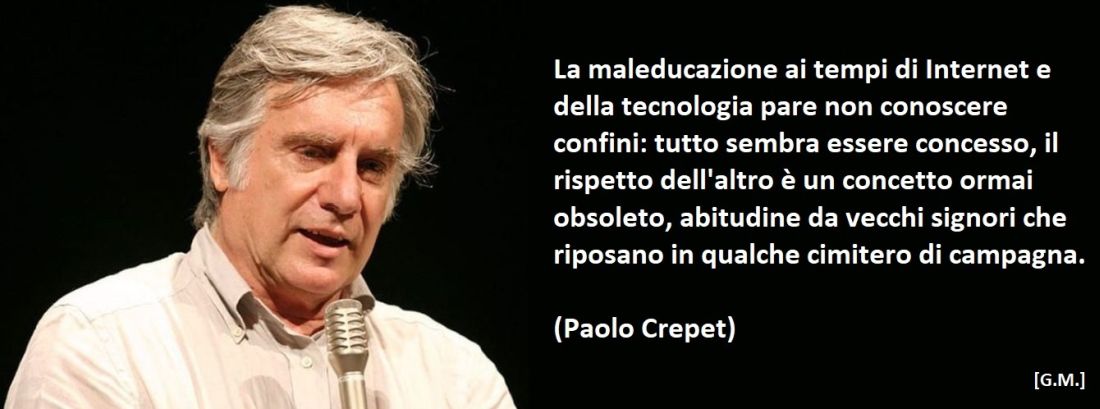 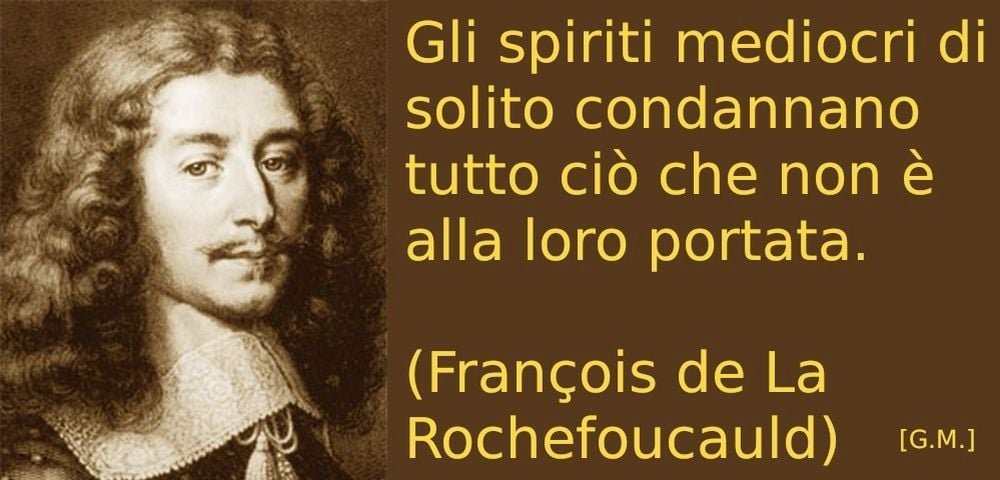 SE  VUOI  LIBERARTI  DAL  SISTEMA,  STUDIA
Sono figlio di due venditori ambulanti: nessuno nella mia famiglia si era mai laureato, e anche io sono spesso stato a un passo dal mollare tutto. Non è questa gran cosa, forse, ma se adesso mi volto indietro so cos’è che mi ha salvato: studiare. Per cui adesso vorrei dire una cosa a te, che magari hai quindici anni, o venti, e ti sembra che niente serva a niente.

Studia. Non farlo perché ti dicono che devi: fallo per te. Fallo per riuscire a leggere un post e capire davvero quello che dice, ma soprattutto cosa sta cercando di venderti. Fallo per sgamare quando dall’alto di un microfono qualcuno ti sta offrendo una soluzione facile: studiare è anche scoprire quanto siano sempre false, le soluzioni facili. 

Studia. Non farlo per diventare ricco: se per ricchezza non intendi la facilità di tradurre in parole i pensieri, e i pensieri in azioni; se per ricchezza non intendi il valore di un verso che ti ispira, la capacità di commuoversi davanti a un dipinto, l’impeto rivoluzionario di chi ha sempre voglia di chiedersi: perché?

Studia. Non farlo per il pezzo di carta: fallo perché studiare ti permette di non abbassare mai la testa davanti ai potenti, di guardarli negli occhi e inchiodarli alle loro responsabilità. Fallo perché nessuno possa mai ridurti a pedina del suo gioco: studiare non è riempire la testa di cose, ma liberarla da chi ti ci vuole mettere i piedi sopra.
Studia. Non farlo per il pezzo di carta: fallo perché studiare ti permette di non abbassare mai la testa davanti ai potenti, di guardarli negli occhi e inchiodarli alle loro responsabilità. Fallo perché nessuno possa mai ridurti a pedina del suo gioco: studiare non è riempire la testa di cose, ma liberarla da chi ti ci vuole mettere i piedi sopra.

Studia: se davvero vuoi fregare il sistema, non c’è altro modo. Studia perché ogni parola che ti rifiuti di conoscere oggi è un calcio in culo in più domani, diceva Lorenzo Milani. E fa anche rima.

Studia perché la sola cosa che impari, non studiando, è la rassegnazione. Il dire sempre di sì. Il pensare “Tanto, cosa vuoi che cambi”.

Studia perché hai qualcosa di prezioso, lì dentro. Tu non lo sai, o forse non ci credi, ma c’è: e studiare è l’unico modo per farla venir fuori.

Studia. Non farlo per far contenti i tuoi: fallo per te. Fallo per imparare a riconoscere la bellezza, quando ce l’hai davanti; per difenderla, quando qualcuno te la vuole portare via. Fallo perché è l’unico modo per far sì che ce ne sia ancora: là fuori, e soprattutto dentro di te.
Enrico Galiano